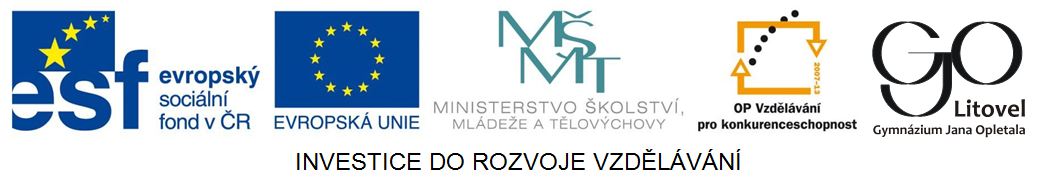 Architektura 1. ½ 20. stoletíModerna
Reakce na secesi
Zjednodušení architektury
Oproštění architektury od detailu
Účelnost staveb

Adolf Loos
Expresionistická architektura (Erich Mendelsohn)
Bauhaus (Walter Gropius, Mies van der Rohe)
Mies van der Rohe
Funkcionalismus, mezinárodní sloh
Le Corbusier
Adolf Loos
Obchodní dům Goldman&Salatsch, Vídeň, 1909-1911
Obr. 1
Adolf Loos 1870-1933
Rakouský architekt českého původu
Radikální odmítnutí ornamentu
Esej: Ornament a zločin (1908)
Předznamenal nástup moderny
Plánování prostoru se odrazilo v další jeho tvorbě
RAUMPLAN
Znaky tvorby: hladké fasády bez dekoru, jednoduché tvary
Významné stavby:
Obchodní dům Goldman&Salatsch, Vídeň
Dům pro básníka Tristana Tzaru, Paříž
Müllerova vila, Praha
Adolf Loos
Dům pro Tristana Tzaru, Paříž, 1926
Obr. 2
Adolf Loos
Müllerova vila, Praha-Střešovice, 
Raumplan: řešení prostou vertikálně, různé úrovně
http://www.mullerovavila.cz/
Obr. 3
Expresionismus
Reakce na industriální styl
Důraz na fantazii, smysly a intuici
Dynamika, odvážné stavby 
Einsteinova věž - příklad expresionismu v architektuře
Představitelé:
Erich Mendelsohn: Eisteinova věž v Postupimi
Hans Poelzig: Velké divadlo v Berlíně
Erich Mendelsohn
Einsteinova věž, Německo, Postupim, 1919-22
Obr. 4
Bauhaus
Umělecká škola, Německo, Výmar 1919
Walter Gropius, architekt, první ředitel
Osobnosti Bauhausu:
Lyonel Feininger, Paul Klee, Vasilij Kandinskij, László Moholy-Nagy, Ludwig Mies van der Rohe, Theo van Doesburg
Princip Bauhausu:
Nerozlišuje mezi umělcem a řemeslníkem, obojí je stejně důležité, důležitá a nutná spolupráce
Nová funkční architektura
Průmyslový design
1925 škola přestěhována do Desavy, nové budovy (návrh W. Gropius)
1930 ředitelem se stává Mies van der Rohe
1932 škola se stěhuje do Berlína
1933 nacisté školu zrušili
Bauhaus
Walter Gropius, Německo, Desava, 1925-1926
Obr. 5
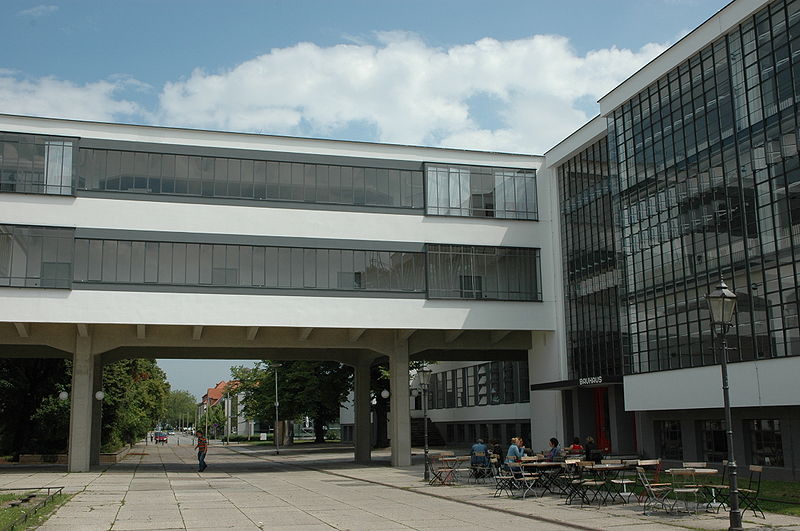 Obr. 8
Bauhaus, Walter Gropius, Německo, Desava, 1925-1926
Obr. 6
Obr. 7
Bauhaus, ateliér
Bauhaus, Walter Gropius, Německo, Desava, 1925-1926
Obr. 9
Mies van der Rohe, 1886-1969
Po 1. sv. válce ovlivněn expresionismem
Významná stavba: německý pavilon pro Mezinárodní výstavu v Barceloně, 1929  vzor pro mezinárodní styl
Použití materiálu: ocel, sklo, mramor
Členění prostoru, horizontálně

Ředitel  Bauhausu 1930-1933
V roce 1937 odjíždí do USA

Vrcholné dílo: Vila Tugendhat, Brno, 1928-1930
Mies van der Rohe
Německý pavilon pro Barcelonu, 1929, rekonstrukce
Obr. 10
Ludwig Mies van der Rohe
Vila Tugendhat, ČR, Brno, 1928-1930
Řešení prostoru - členění, ocelové sloupy-nosníky, 
Vila ve svahu, pohled ze zahrady
UNESCO
Obr. 11
Ludwig Mies van der Rohe
Vila Tugenghat, ČR, Brno, 1928-1930
Pohled z ulice, nenápadná stavba
Obr. 12
Ludwig Mies van der Rohe
Vila Tugenghat, ČR, Brno, 1928-1930
Interiér, onyxová stěna, sedací nábytek navrhl Mies van der Rohe, židle Brno
http://www.tugendhat.eu/, virtuální prohlídka http://www.tugendhat.eu/tour/tour.htm
Obr. 13
Funkcionalismus
½ 20. let
Less is more
Forma následuje funkci
Materiál: železo, železobeton, nové materiály
Harmonický vztah člověk x prostředí
Funkcionalismus  životní styl

Architekt Le Corbusier formuloval 5 základních znaků funkcionalistické architektury
Horizontální pásová okna
Střešní zahrada
Volný půdorys,
skeletová konstrukce,
sloupy nesou sílu podlaží
Sloupy vyzdvihují stavbu nad terén, uvolnění přízemního prostoru pro zeleň a volný pohyb
Volné průčelí bez nosných konstrukčních prvků
Le Corbusier
5 základních znaků funkcionalistické architektury
Le  Corbusier, Stuttgart-Weissenhof
Obr. 14
Le Corbusier 1887-1965
Vila Savoy v Poissy
Budova Centrosojuzu v Moskvě
Vypracoval urbanistické návrhy pro firmu Baťa (Zlín, prodejny)
Urbanistické studie pro Alžír, nerealizováno

Poválečná doba:
 Obytný blok – Unitéé d’habitation, Marseille, Francie 
Poutní kaple Notre-Dame-du-Haut v Ronchamp, Francie
Podílí se na plánování nového správního centra Čhándígarhu, Indie
Le Corbusier
Obytný blok – Unitéé d’habitation, typ Berlín, 1957
Obr. 15
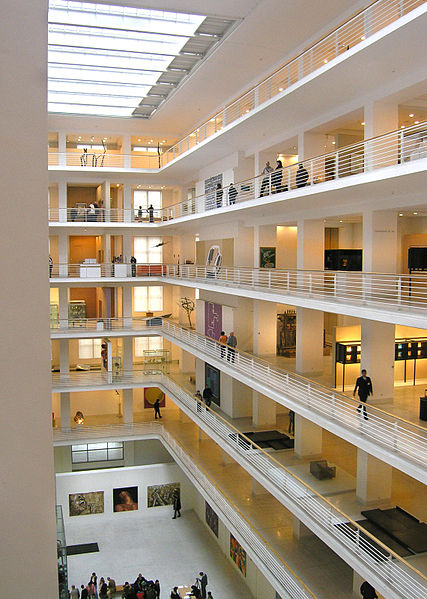 © Ivana Spurná
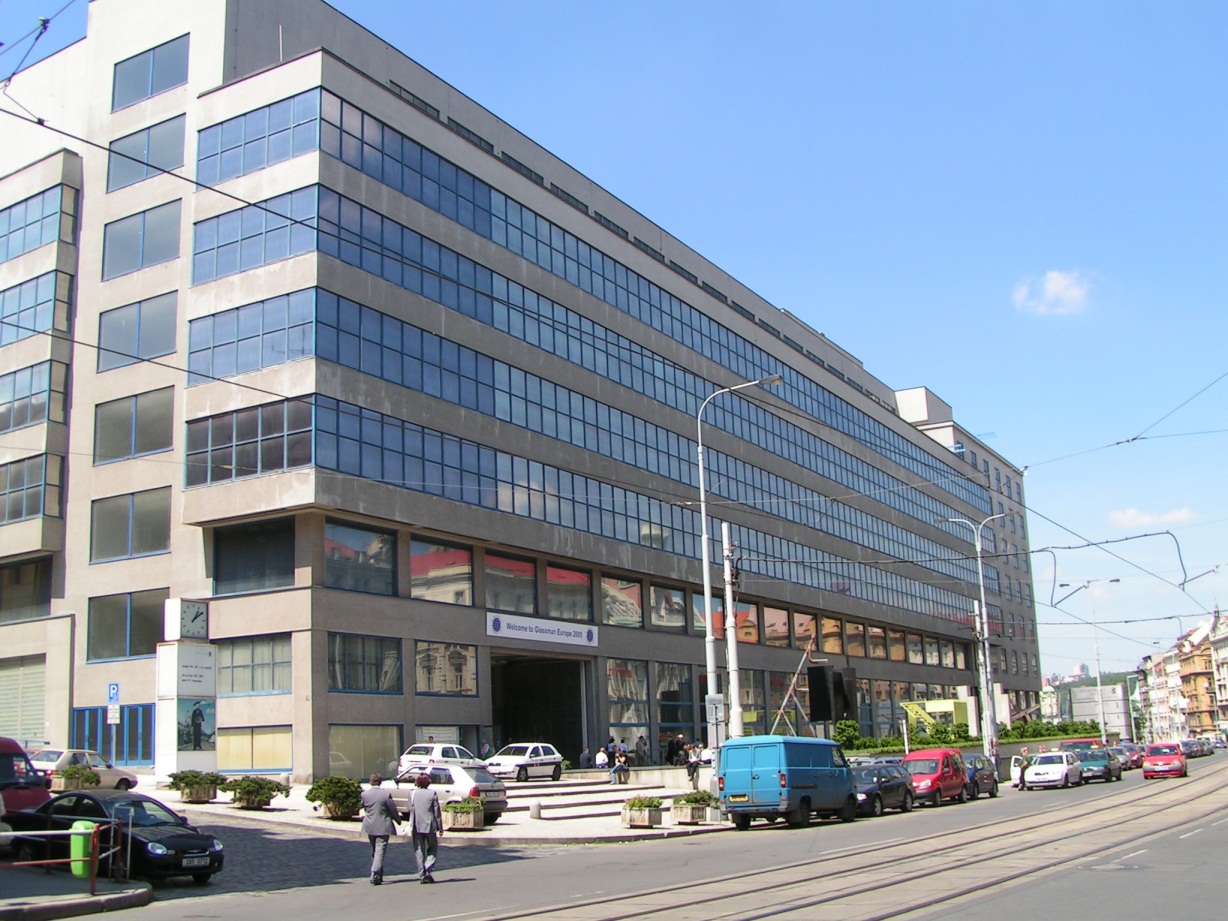 Veletržní palác, Praha
Oldřich Tyl, Josef Fuks, 1925-1928
Obr. 16
Obr. 18
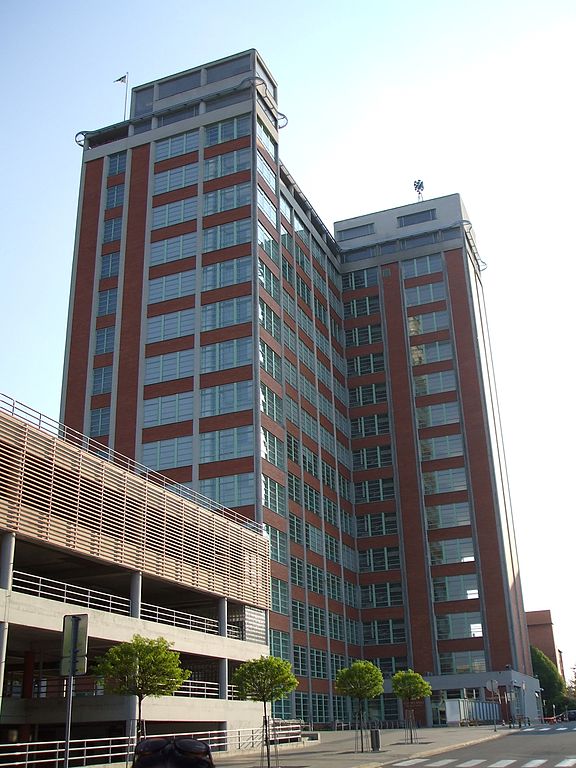 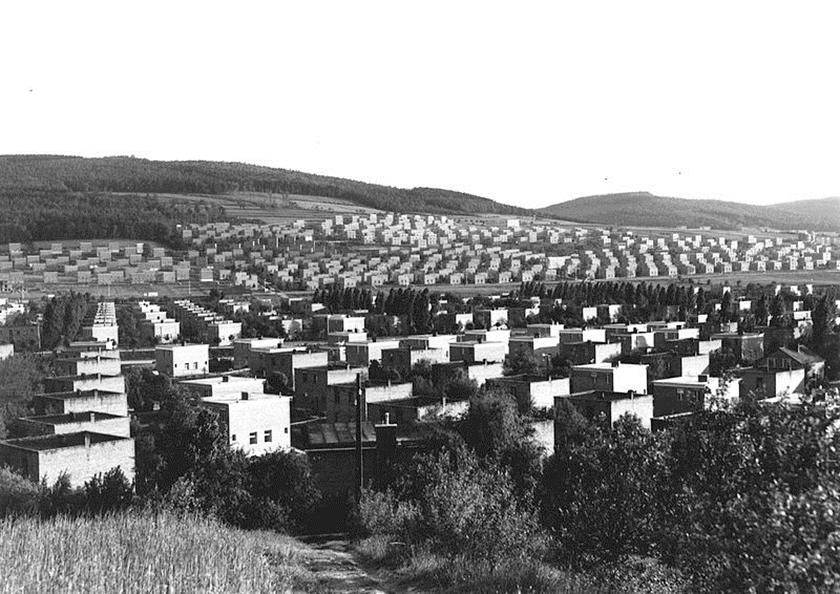 Zlín, mrakodrap č. 21
Obr. 17
Urbanistické řešení Baťova Zlína, 
dělnické domy
Obr. 19
Funkcionalismus
Budova CK Čedok, Brno
Obr. 20
Mezinárodní styl
Od r. 1932  termín mezinárodní sloh
Společná koncepce moderní architektury
Důraz koncepce: 
sociální vztahy, ekonomie, nová technologie, materiály, formy bydlení – zjednodušení, zevšeobecnění

Rozšíření funkcionalistické architektury do USA    evropští architekti, kteří emigrovali do zámoří W. Gropius, Mies van der Rohe
Citace
MRÁZ, Bohumír. Dějiny výtvarné kultury. 3. 1. vyd. Praha: IDEA SERVIS, 2000, 220 s. ISBN 80-859-7031-7.

RAEBURN, Michael. Dějiny architektury. 1. vyd. Překlad Jan Slíva, Eva Klimentová, Milan Jára. Praha: Odeon, 1993, 317 s. ISBN 80-207-0185-0

BERNHARD, Marianne. Universální lexikon umění: architektura, fotografie, grafika, malířství, osobnosti, sochařství, umělecká řemesla. 2. uprav. vyd. Překlad Otakar Mohyla. Praha: Grafoprint-Neubert, 1996, 491 s. ISBN 80-717-6393-4.

Zdroj: [online]. [cit. 2013-04-18]. Do stupné na
[http://www.mullerovavila.cz/]
[http://www.tugendhat.eu/]
[http://www.tugendhat.eu/tour/tour.htm]
Citace, obrazový materiál
Zdroj: [online]. [cit. 2013-04-18]. Dostupný pod licencí Creative Commons na WWW:
http://commons.wikimedia.org/wiki/File:Looshaus.jpg
http://commons.wikimedia.org/wiki/File:Montmartre_Adolf_Loos_Haus.jpg
Zdroj: [online]. [cit. 2013-04-18]. Dostupný pod licencí Public Domain na WWW:
http://commons.wikimedia.org/wiki/File:Villa_Muller_099.jpg
http://commons.wikimedia.org/wiki/File:Einsteinturm_7443.jpg
http://commons.wikimedia.org/wiki/File:Bauhaus.JPG
Zdroj: [online]. [cit. 2013-04-18]. Dostupný pod licencí Creative Commons na WWW:
http://commons.wikimedia.org/wiki/File:Bauhaus-Dessau_Verbindung.JPG
http://commons.wikimedia.org/wiki/File:Bauhaus-Dessau_innen.JPG
http://commons.wikimedia.org/wiki/File:Dessau_bauhaus_02.jpg
http://commons.wikimedia.org/wiki/File:MEISTERH.jpg
http://commons.wikimedia.org/wiki/File:Barcelona_mies_v_d_rohe_pavillon_weltausstellung1999_03.jpg
http://commons.wikimedia.org/wiki/File:Villa_Tugendhat-20070429.jpeg
http://commons.wikimedia.org/wiki/File:Vila_Tugendhat_(Brno),_onyxov%C3%A1_st%C4%9Bna.JPG
http://commons.wikimedia.org/wiki/File:Brno,_%C4%8Cern%C3%A1_Pole,_%C4%8Cernopoln%C3%AD,_vila_Tugendhat_(03).jpg
http://commons.wikimedia.org/wiki/File:Weissenhof_Corbusier_1.jpg?uselang=cs
http://commons.wikimedia.org/wiki/File:Corbusierhaus_Berlin_B.jpg
http://commons.wikimedia.org/wiki/File:Praha_Veletr%C5%BEn%C3%AD_pal%C3%A1c_hala3.jpg
http://commons.wikimedia.org/wiki/File:Mrakodrap_zlin.jpg?uselang=cs
http://commons.wikimedia.org/wiki/File:Bata_Housing.jpg?uselang=cs
http://commons.wikimedia.org/wiki/File:View_from_nr._21,_Letna,_Zl%C3%ADn.JPG?uselang=cs
http://commons.wikimedia.org/wiki/File:Mesto_Brno_-_funkcionalisticka_budova_Cedoku.jpg